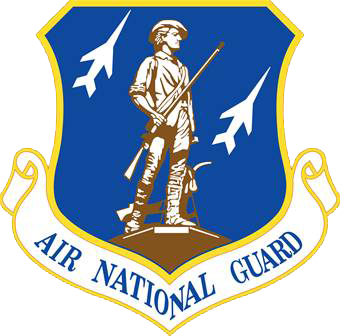 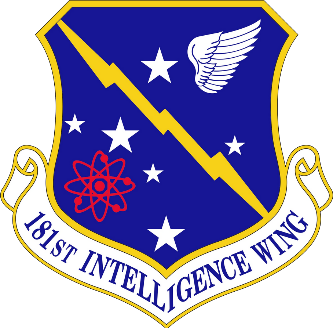 Instructions for locating an AFSC Related Course for Career Progression and advancement
Type the following address into the address bar
http://www.e-publishing.af.mil/
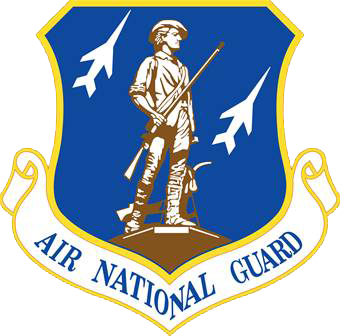 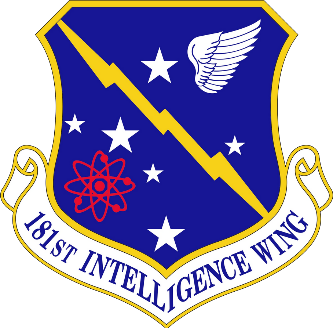 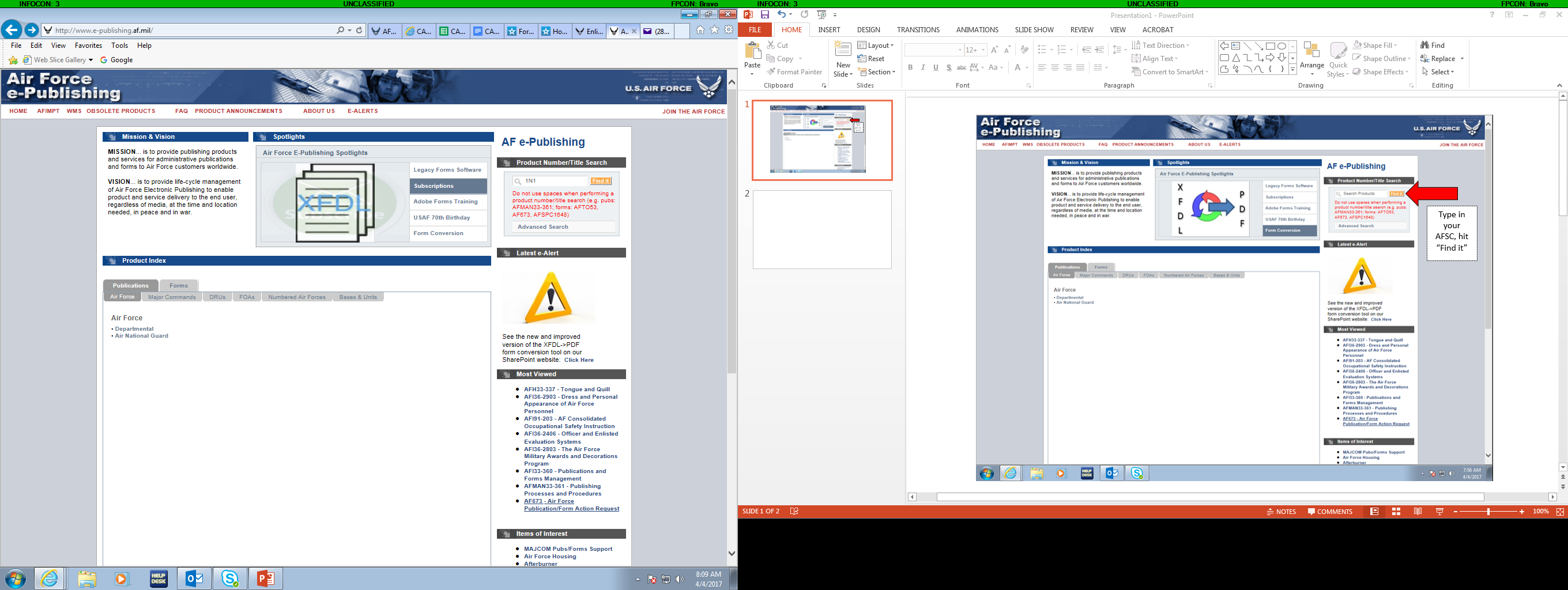 Type in your AFSC, press “Find it”
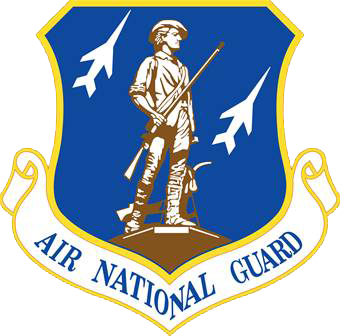 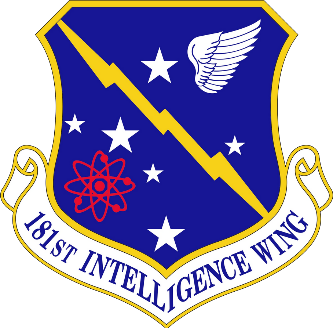 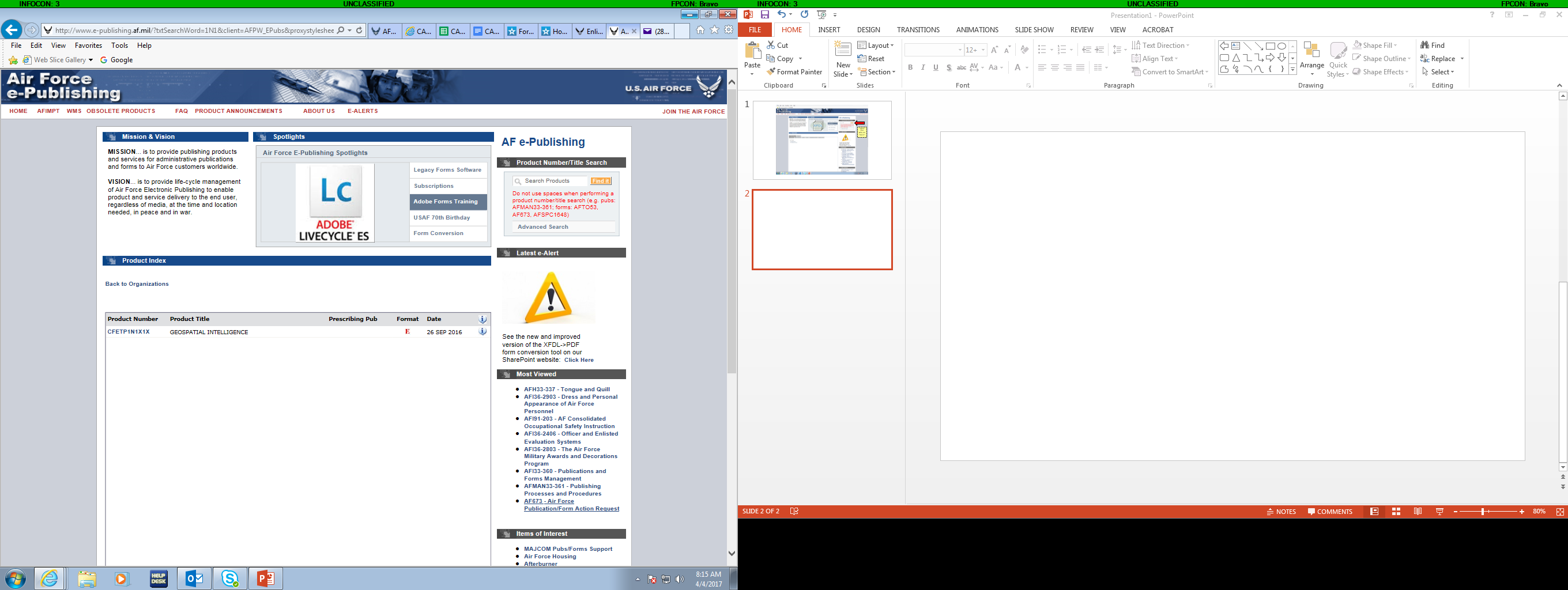 CFETP Results will display here. Click your AFSC.
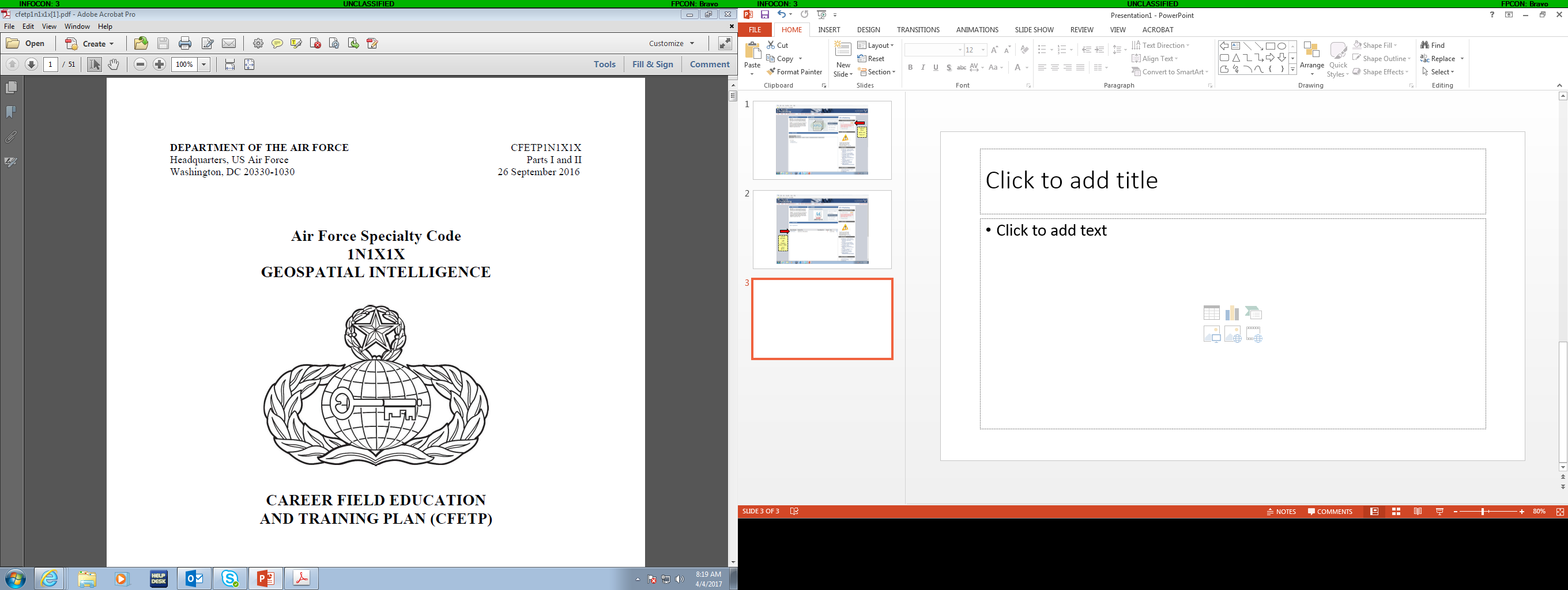 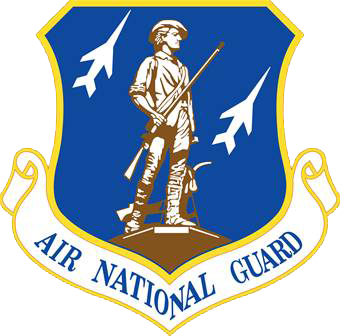 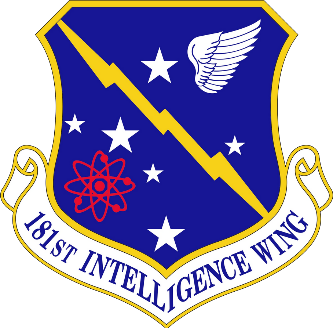 Your AFSC specific CFETP (Career Field Education and Training Plan) will download
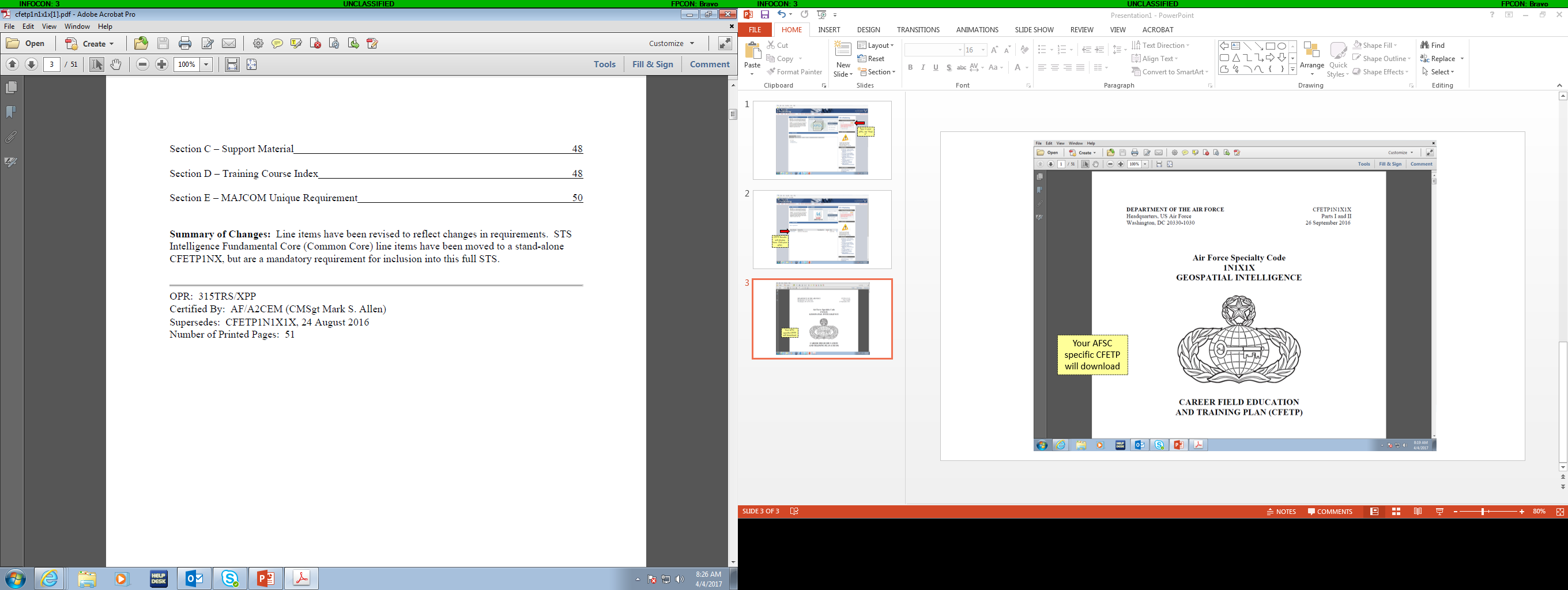 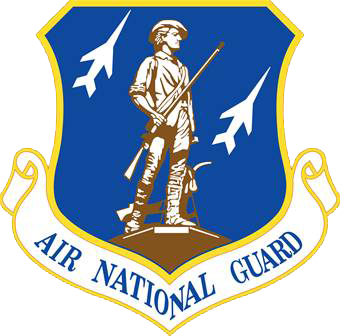 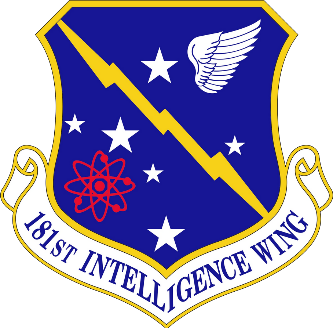 Go to Table of Contents and find “Training Course Index”
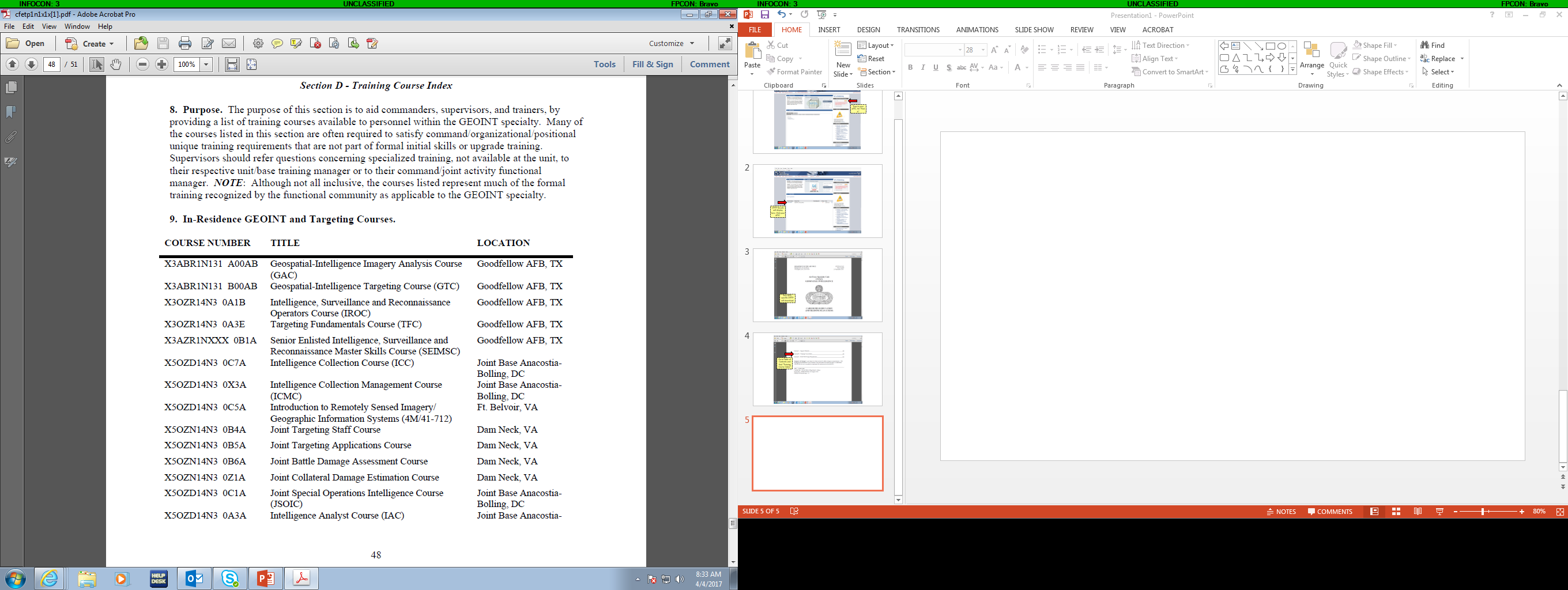 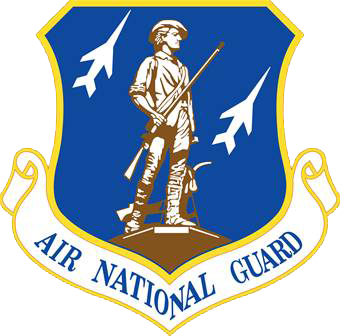 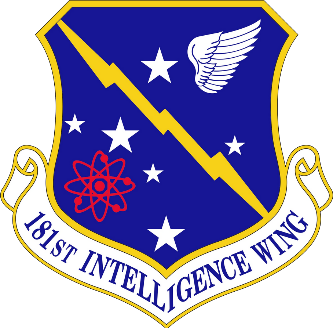 Go to that page, courses specific to your AFSC will be listed.
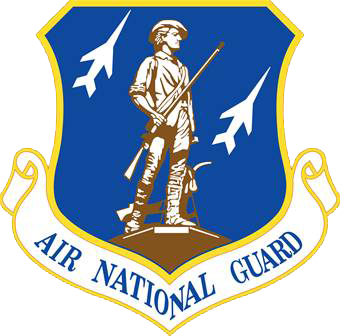 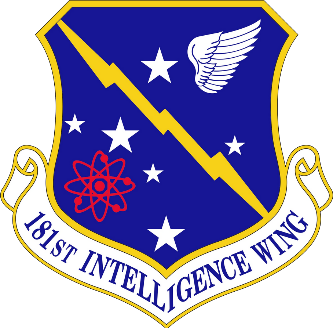 Go to Table of Contents and find section with “Career Field Path”
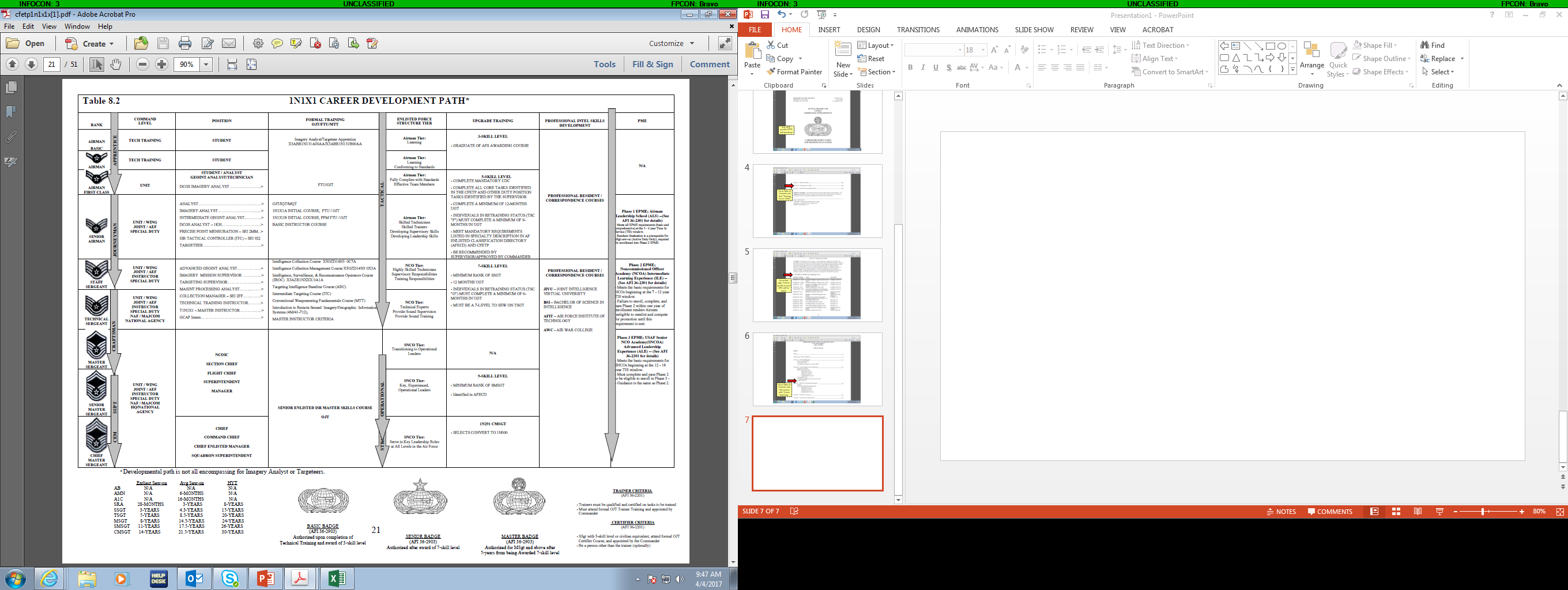 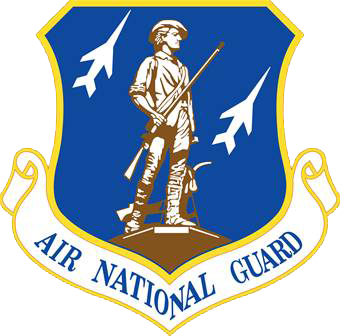 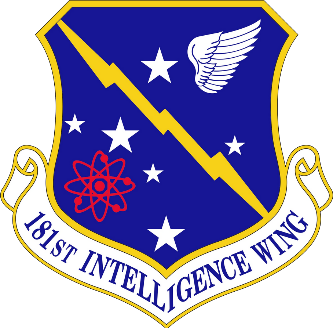 Career Field Path specific to your AFSC
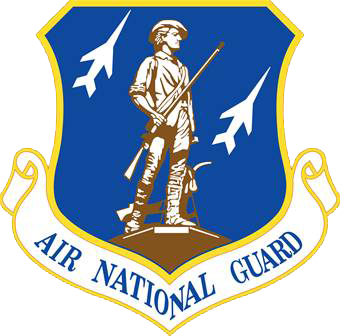 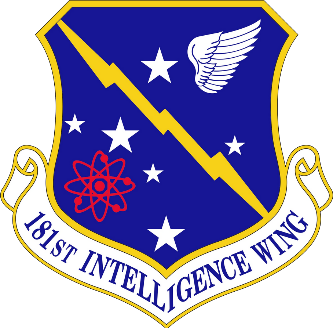 ETCA(Education and Training Course Announcements)
Looking up course description, location and dates in ETCA
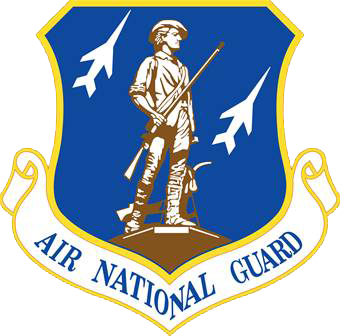 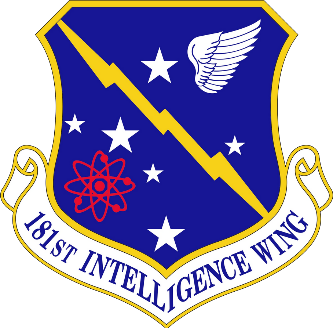 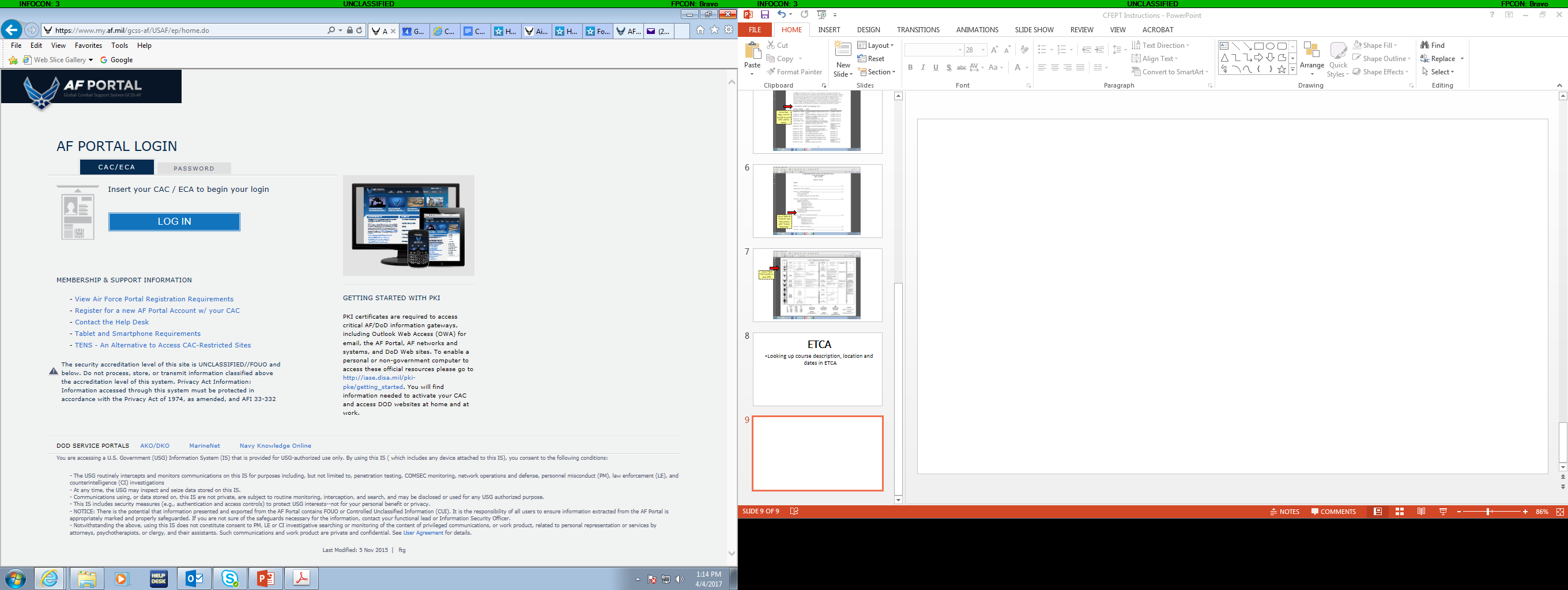 Log in to the AF Portal
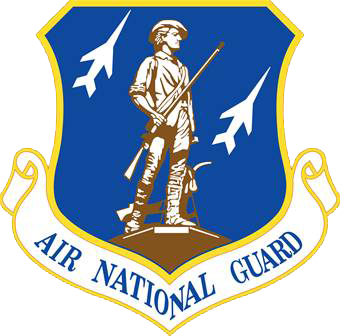 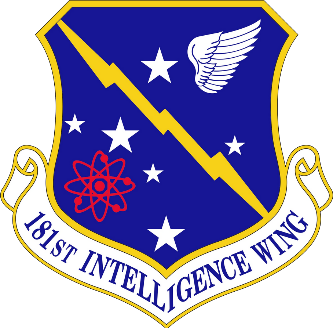 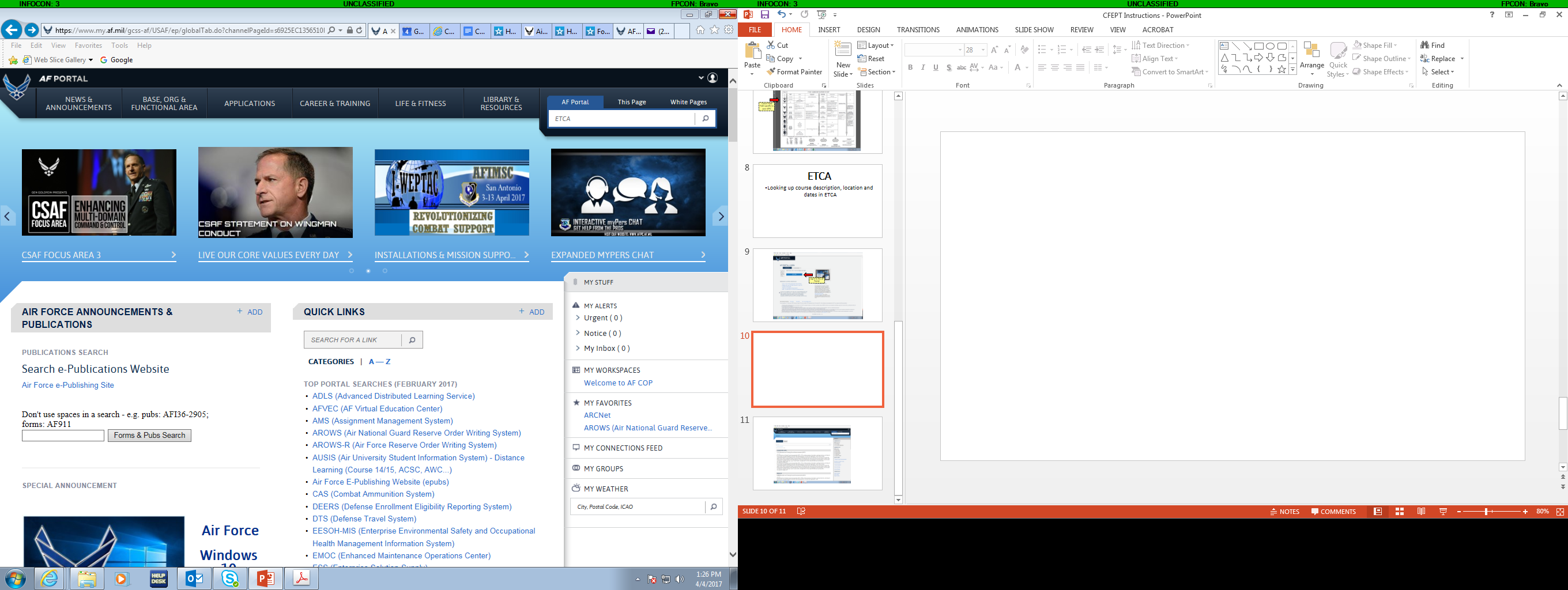 Type “ETCA” into the search bar and press “Enter”
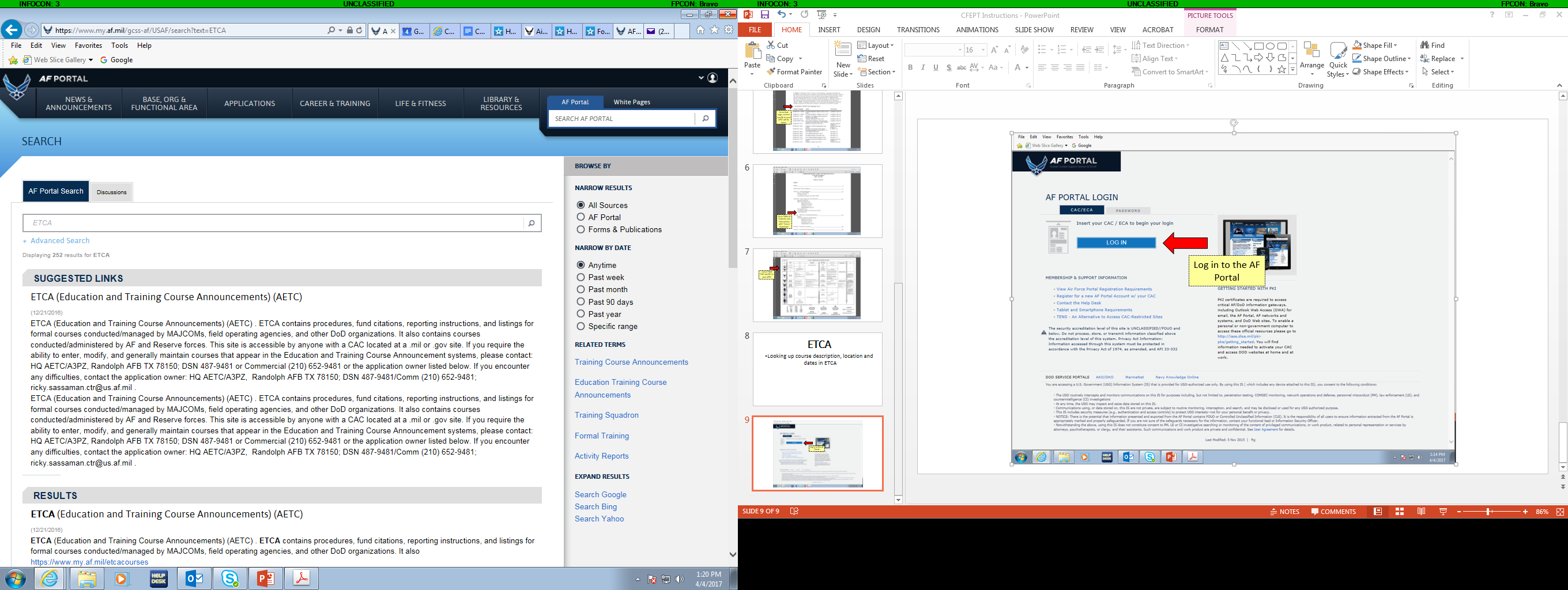 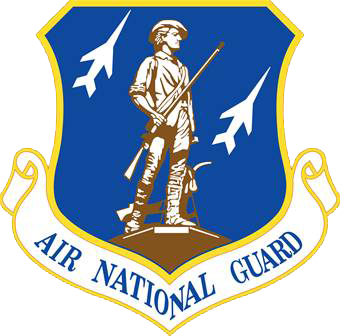 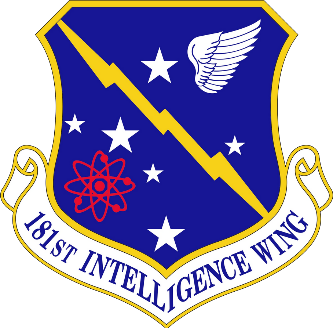 First suggested link should be “ETCA (Education and  Training Course Announcements) - click on that link
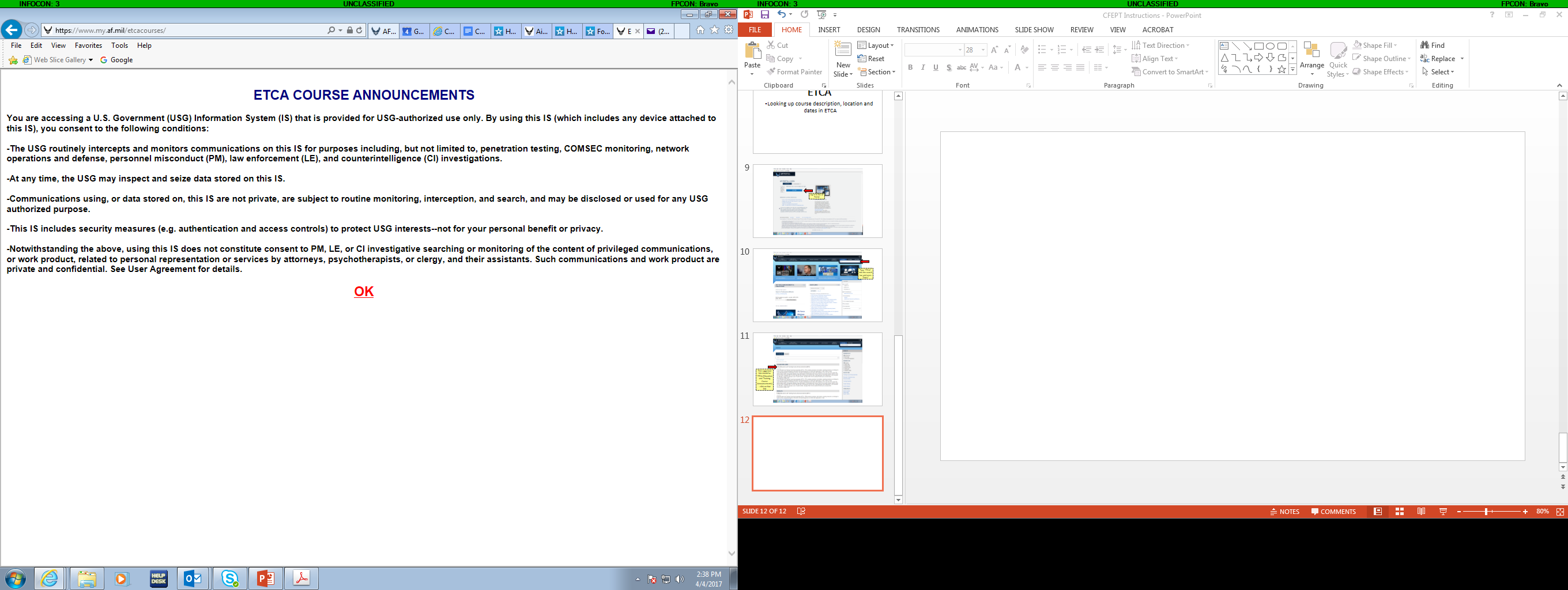 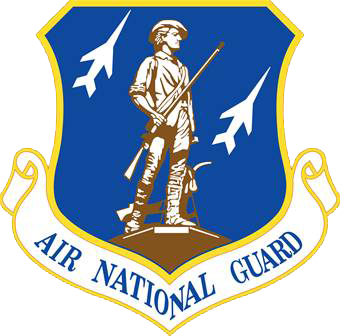 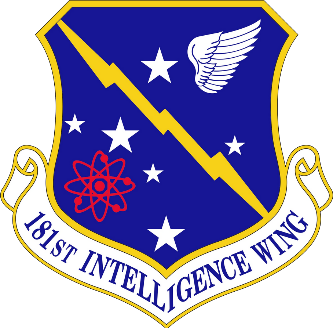 You will be directed to this page – Press “OK”
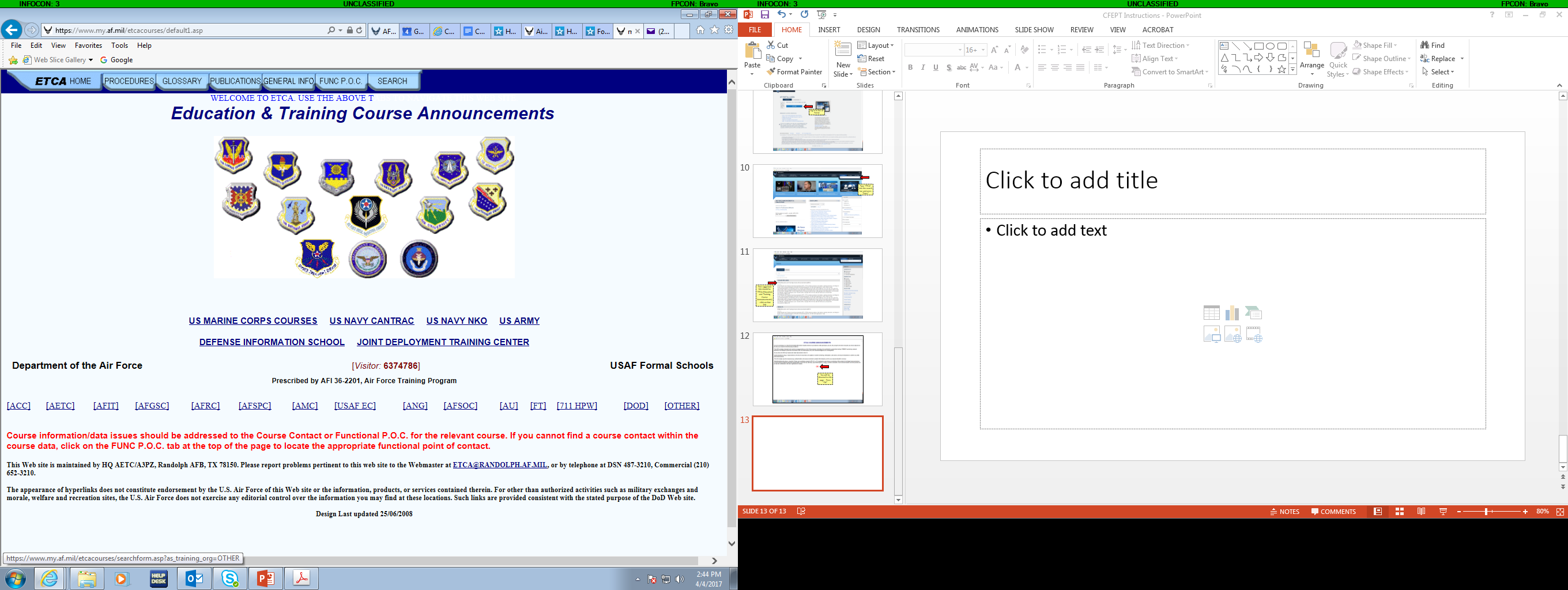 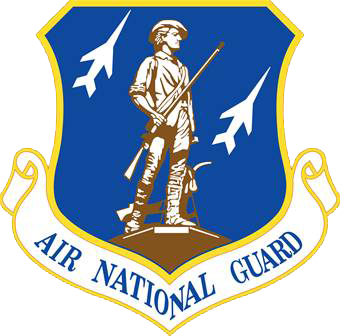 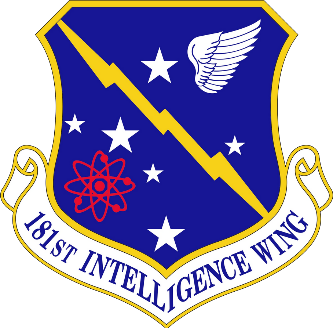 You will be directed to this page – Press the “Search” tab at the top
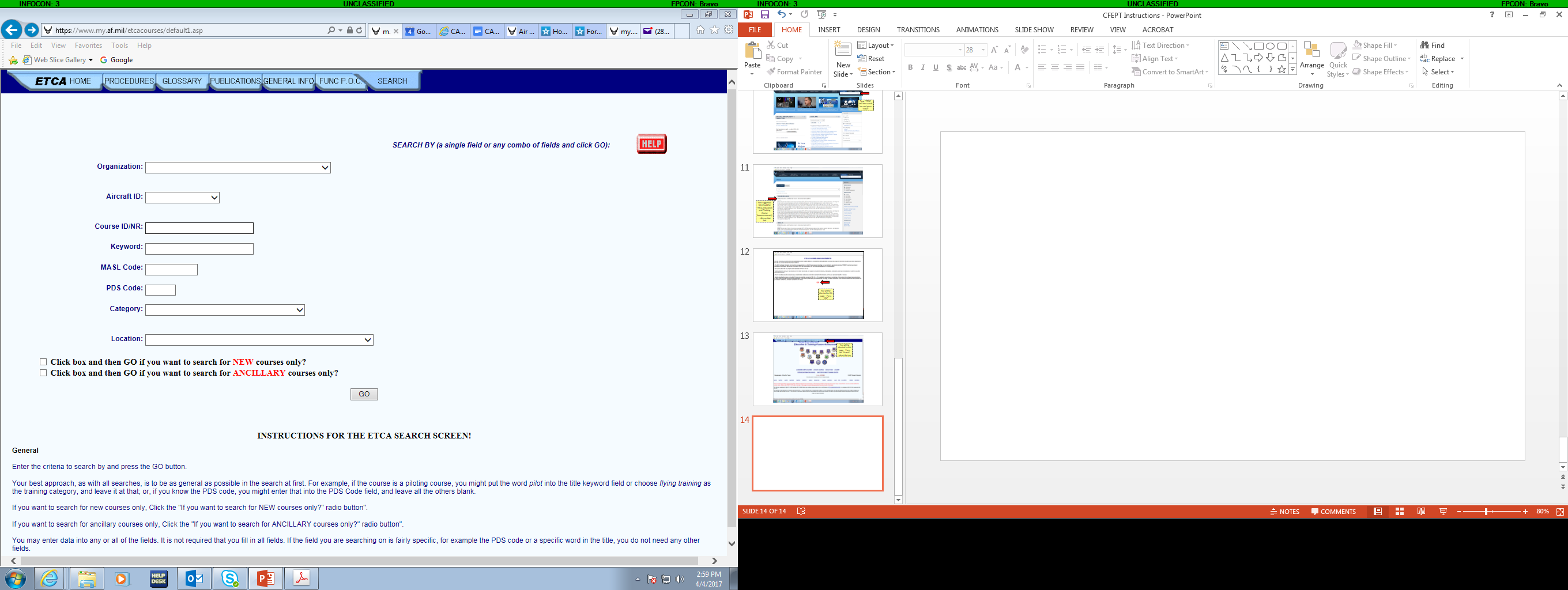 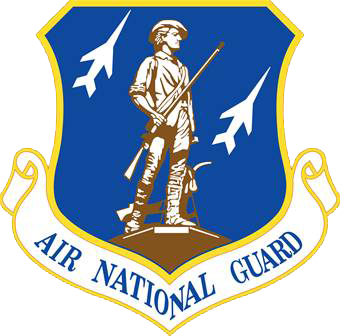 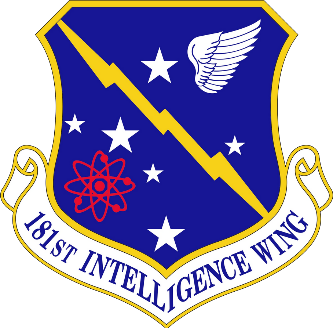 You will be directed to the “SEARCH BY” page.
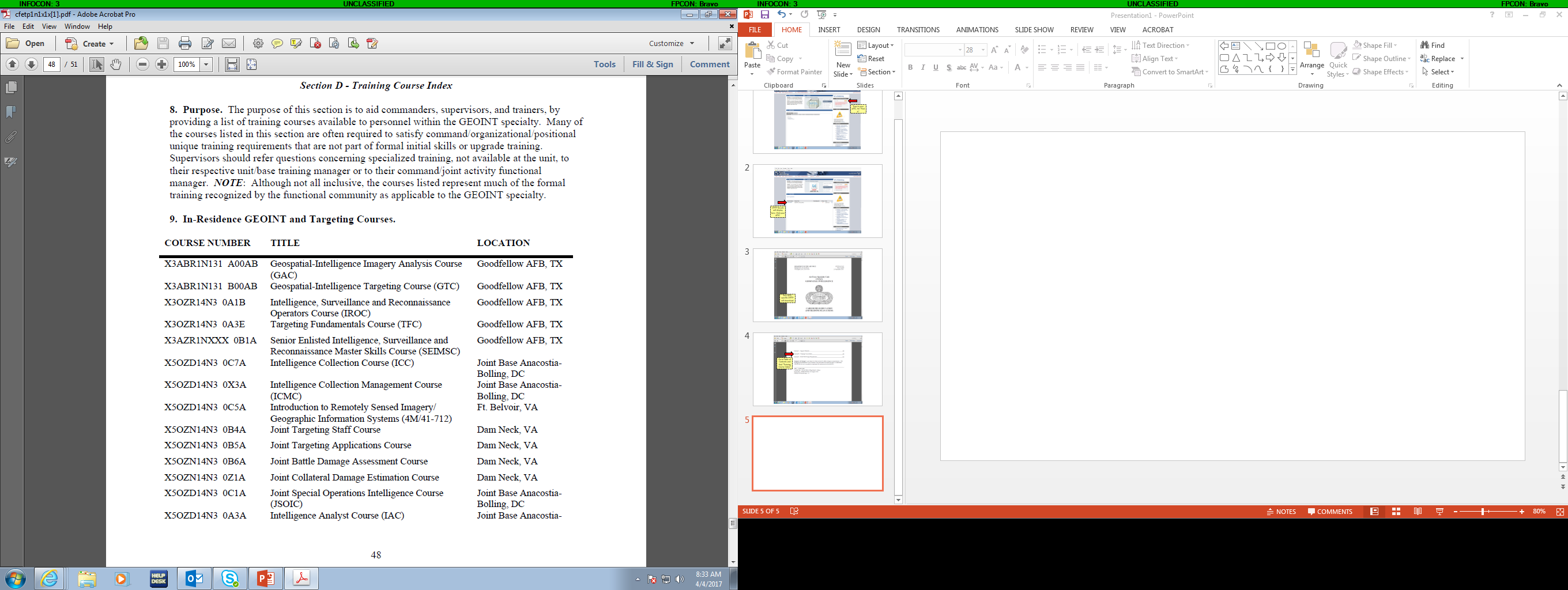 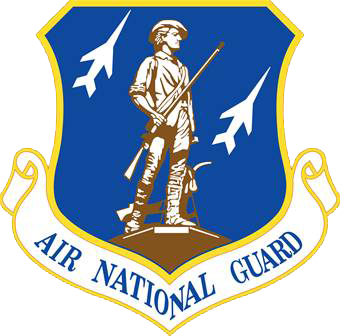 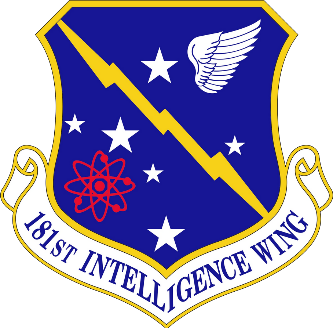 Refer back to the CFETP Course List – Copy the first number/letter group for the desired course
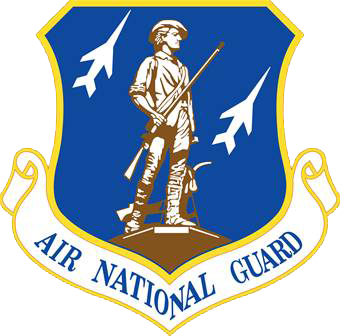 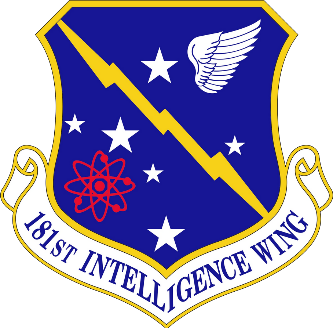 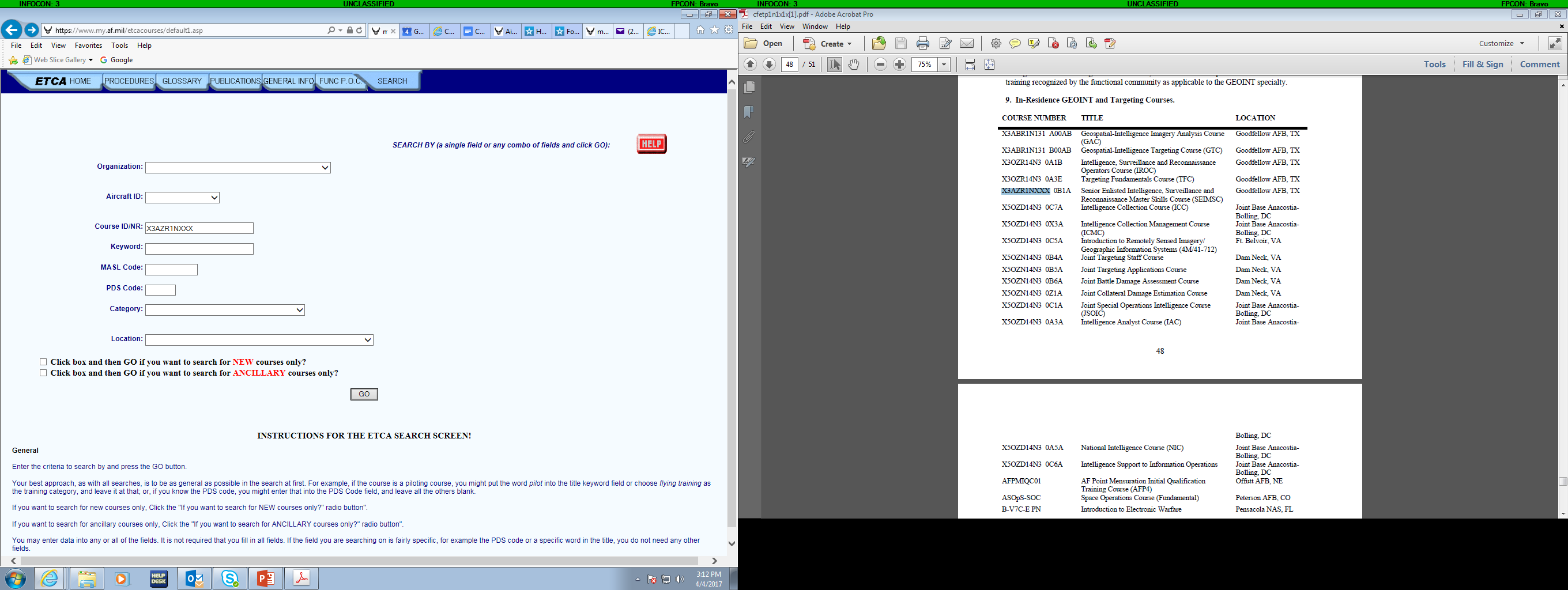 Copy and paste course number from CFETP into the “Course ID/MR”
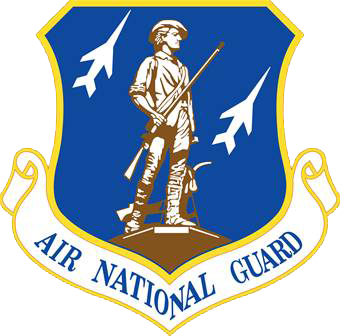 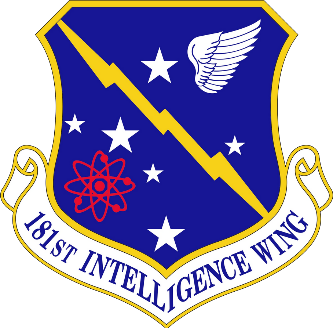 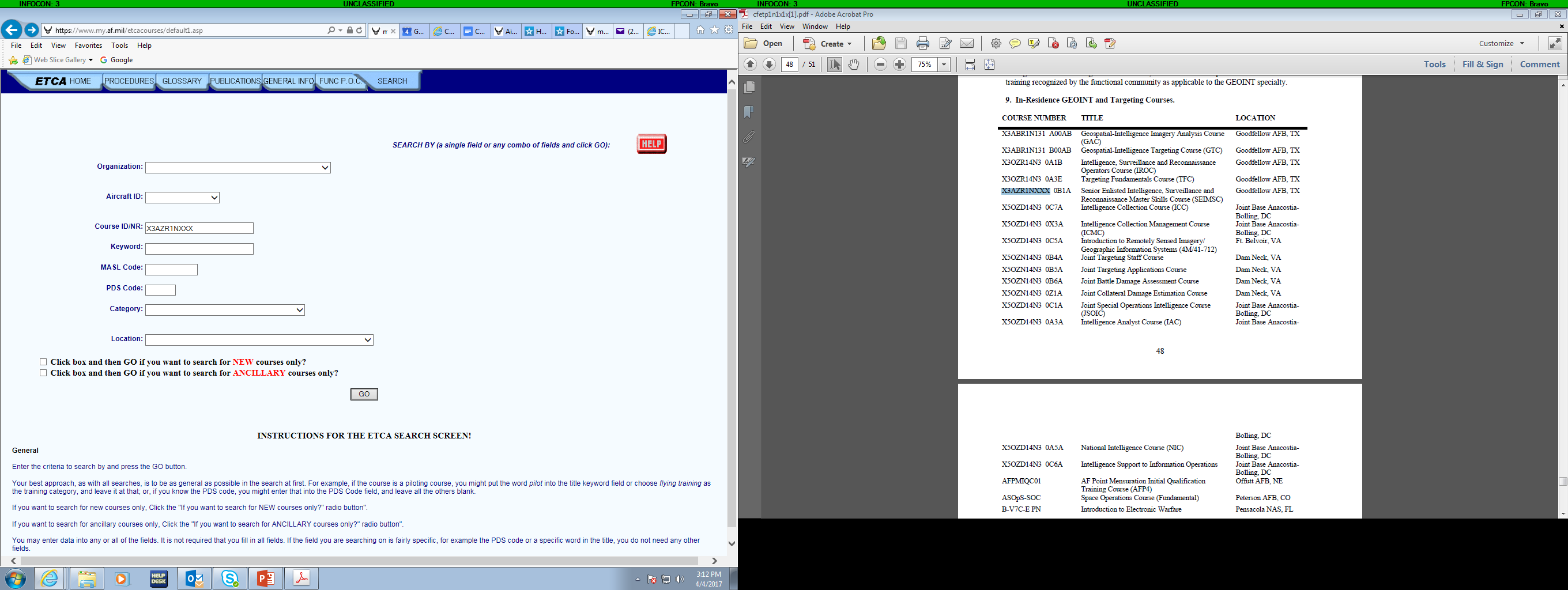 Press the “Go” button
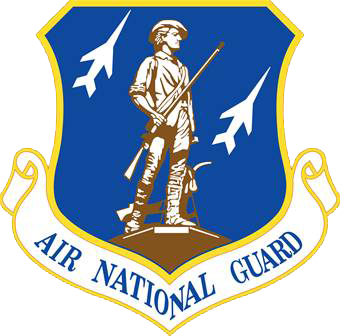 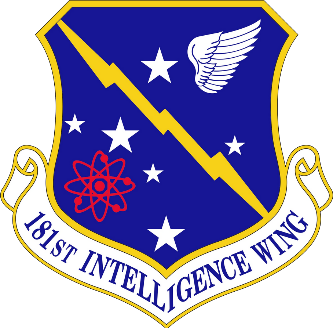 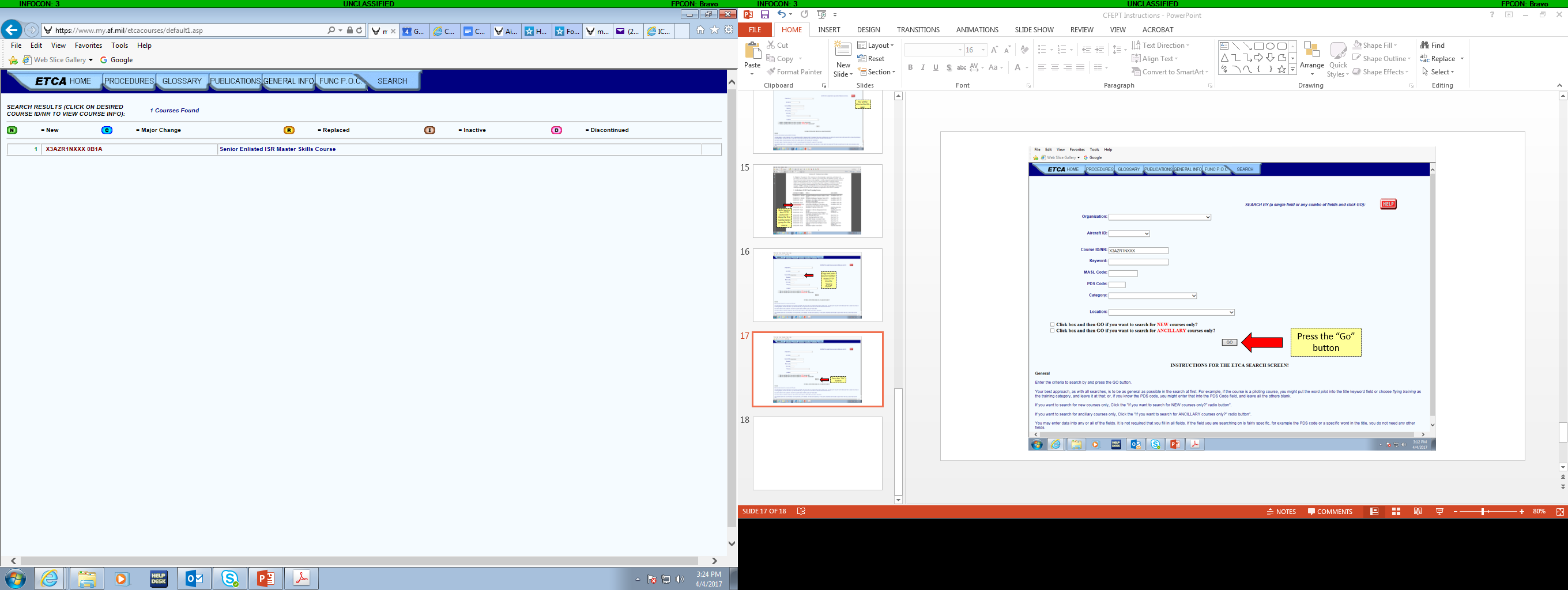 Your course should be listed – click on the course number
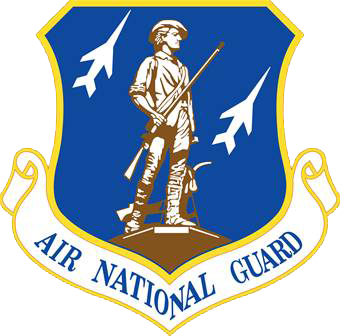 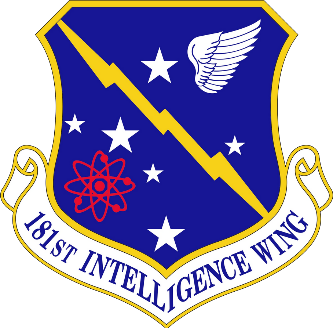 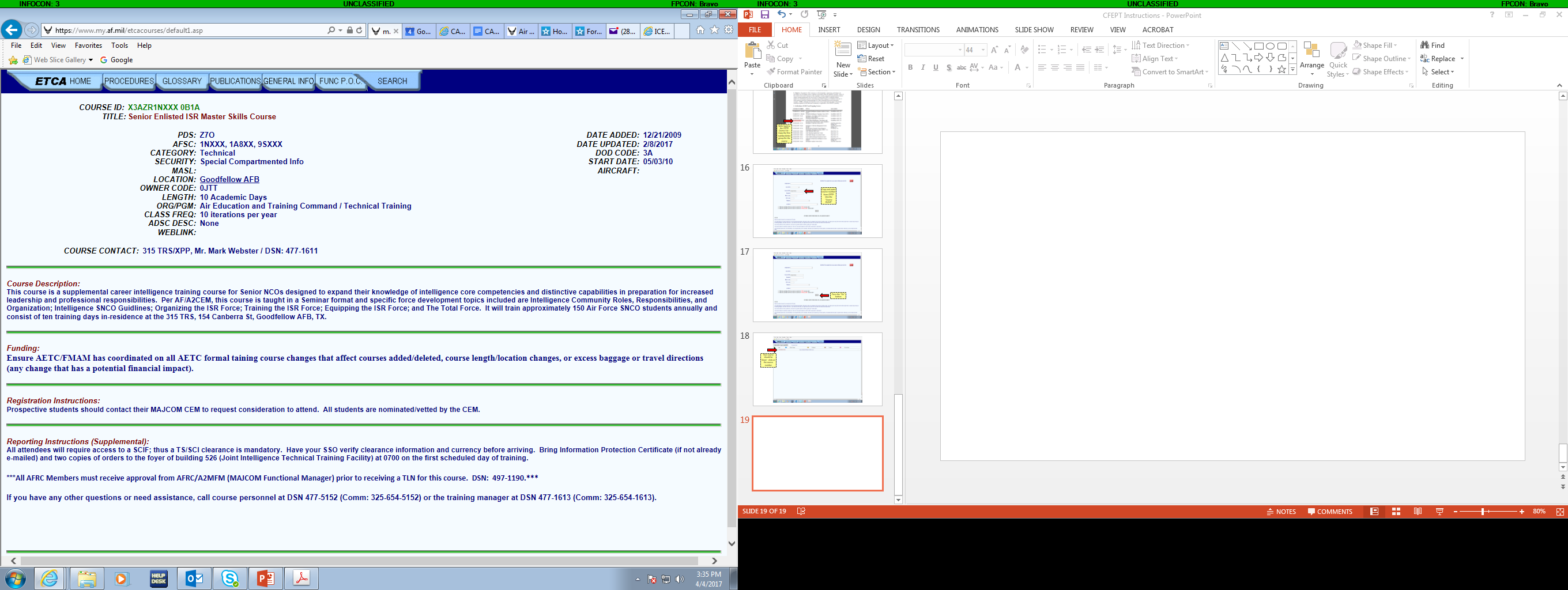 You will be directed to a page that provides you with the most current course description, dates, location, length and points of contact.
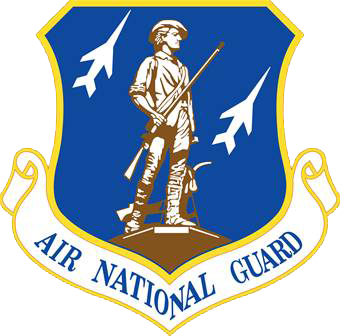 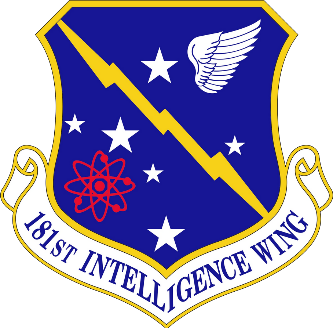 Look over the relevant material on the page, specifically the eligibility, prerequisites, and course dates for the year.
When looking at the course dates, refer to your own personal calendar and figure which of the classes you would be able to attend.
Have a primary choice and a back up.
Once all information has been gathered on the course, meet with your supervisor to gain approval from leadership.
After approval from leadership has been granted, meet with your Unit Training Manager and fill out a request form for the course with the information you have gathered
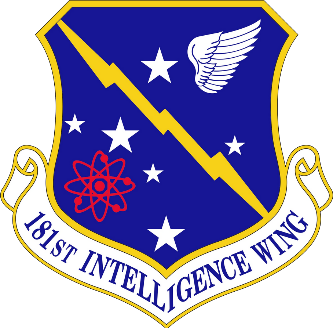 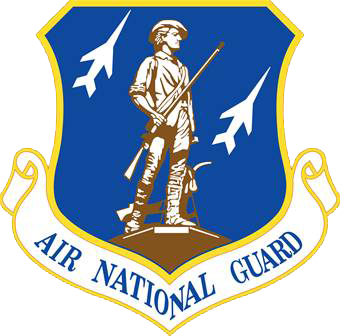 Keep in mind that the National Guard only gets a limited number of seats per class, you will be competing against all other Air National Guard units and their personnel

Submitting a request for a course DOES NOT GUARANTEE that you will be granted a slot
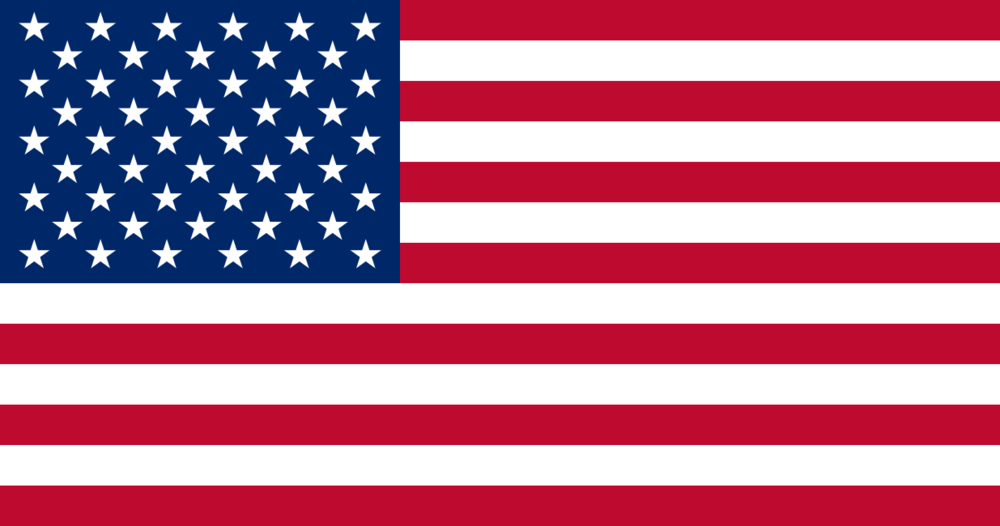